EEE 244-5: Numerical solution of Ordinary Differential Equations (ODEs)
Engineering Problem Solution
Start with physical laws (Faraday’s, Ohm’s, KVL, KCL, Maxwell’s equations) 

 Generation of differential equation for the specific problem

Numerical or analytical solution of differential equation to obtain the unknown variables, such as current, voltage, power.
ODE – Initial value problem
First order ODE with initial condition 




Several techniques are available to solve for the function y(x)
3
ODE - Example
To solve an RL circuit, we apply KVL around the loop and obtain a differential equation:



The aim is to solve for the unknown current i(t), given the initial condition i(t=0)= i(0) 
Numerical solution is practical to solve higher order ODEs
4
Taylor’s Series
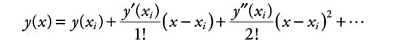 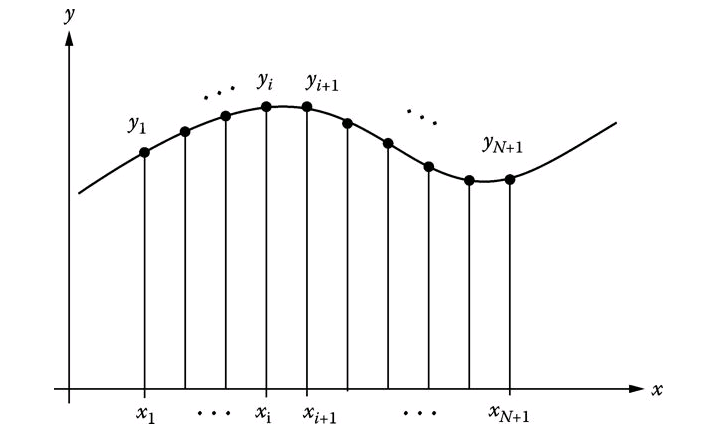 Euler’s method of solving first order ODE
To solve the ODE:



We use the first two terms of the Euler series


      h = xi+1 – xi ,is the step size
Solve for y using values of i=0,1,2….
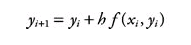 Error in Euler’s method
7
Modified Euler’s method
Predictor-corrector algorithm





Reduces error in Euler’s method
8
Matlab/Python commands so solve ODEs
Matlab/Python have the command ode to solve the first order ODE:
Solution of second order ODE
To solve the second order ODE:



Consider Taylor’s series (first 3 terms) for yi+1 and yi-1 ; we obtain y as follows:
10
Matlab/Python commands so solve ODEs
Matlab/Python commands to solve the second order ODE: (for Python define the function f(x,y) as f(x,y[0])